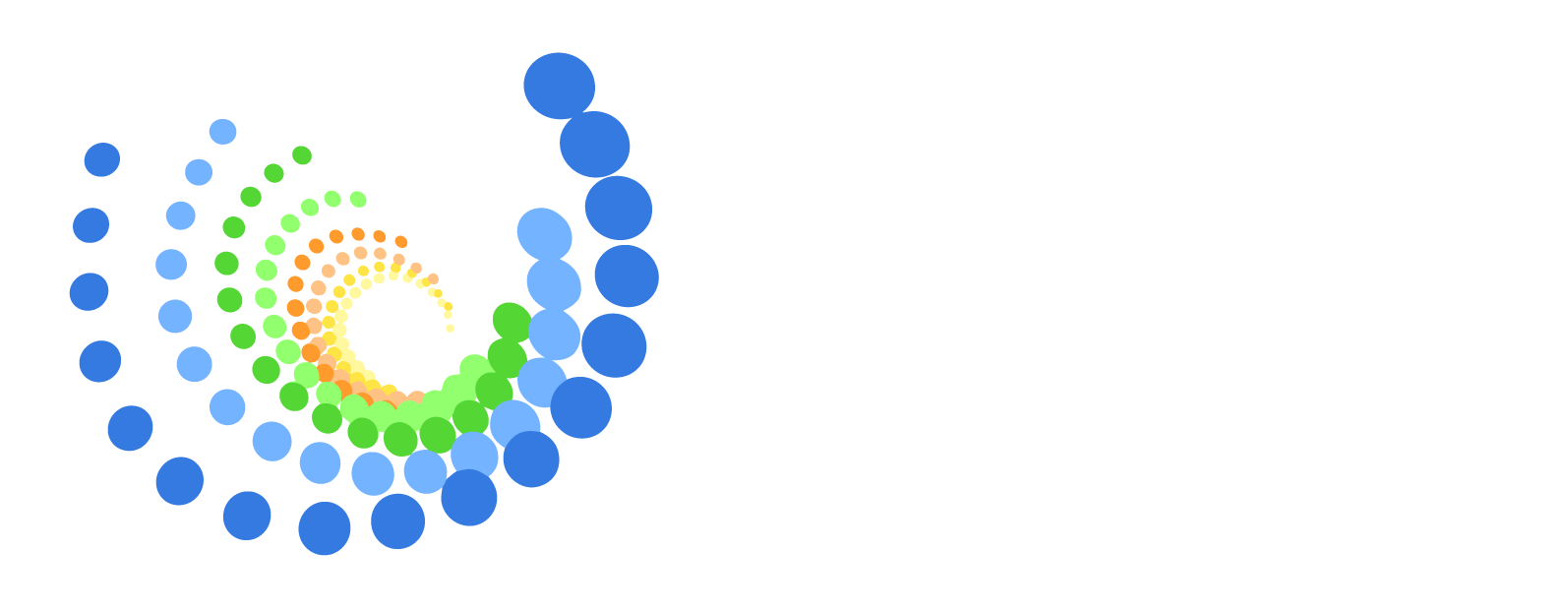 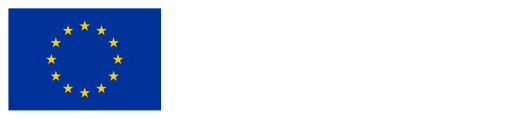 Projeto SMARTIES FOR SME
O objetivo geral deste projeto é apoiar as PME do setor do turismo na transição ecológica e digital e promover a inovação, a resiliência, a sustentabilidade, no sentido de melhorar a qualidade da oferta turística. 

O projeto teve início em setembro de 2023 e tem uma duração de 36 meses, envolvendo 8 parceiros de 6 países da UE (Itália, Grécia, Croácia, Eslovénia, Portugal e Chipre).
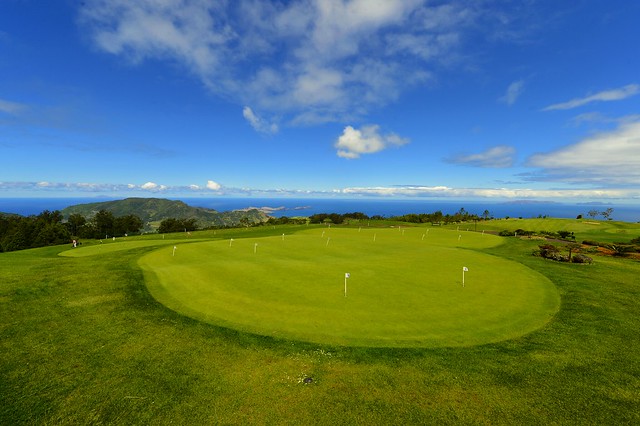 IMAGE
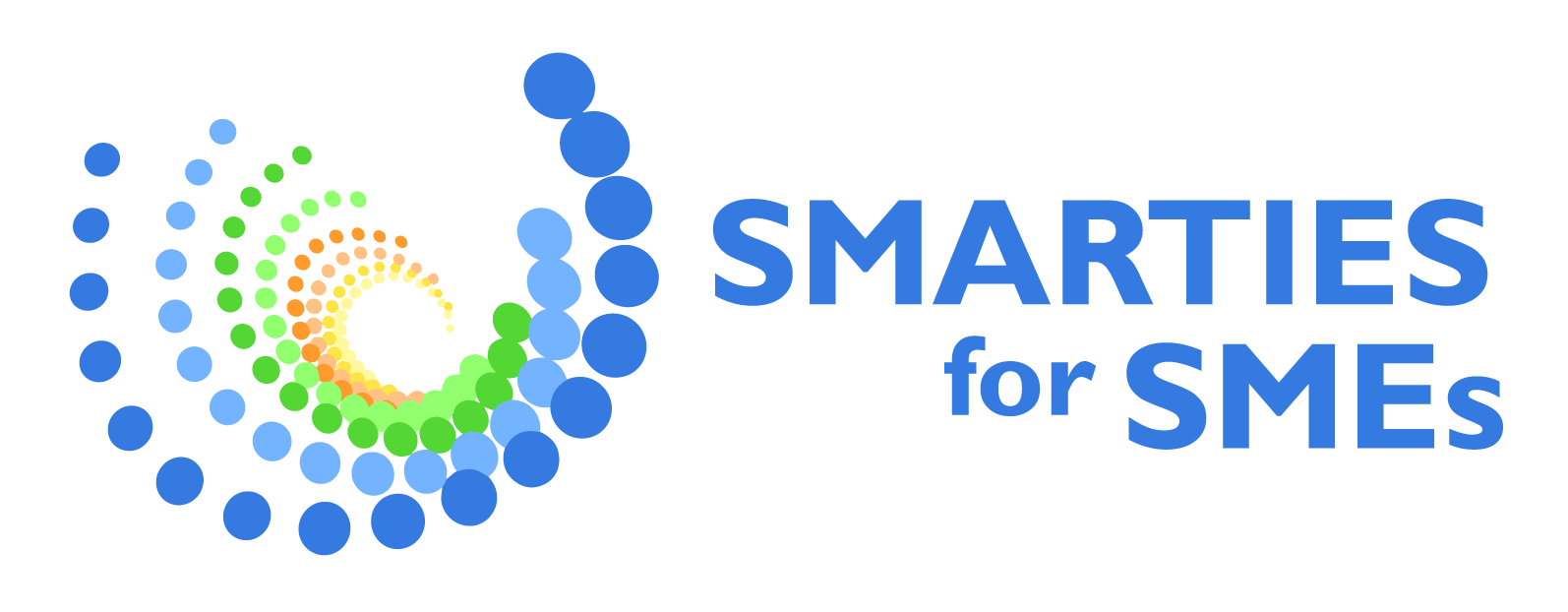 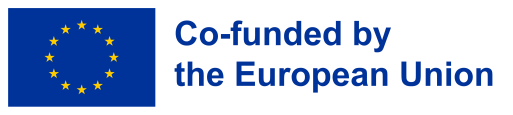 1
Projeto SMARTIES FOR SME
Convite para projetos inovadores
No âmbito do Projeto SMARTIES FOR SME, será lançado em outubro de 2024 um convite às empresas no sentido de apresentarem projetos inovadores na área da sustentabilidade,  por forma a apoiar os 75 projetos mais criativos.

Serão selecionados 15  projetos em cada um dos seguintes países:
Chipre
Itália
Grécia
Eslovénia
Portugal
Grécia
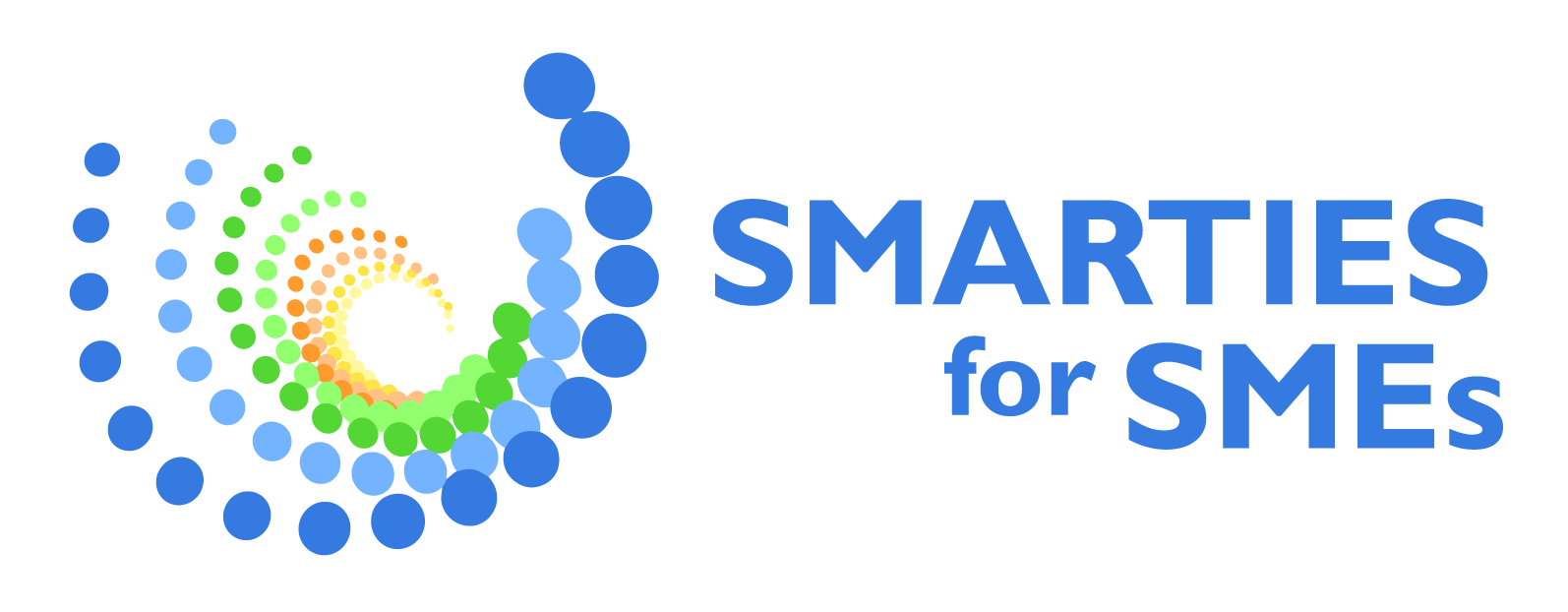 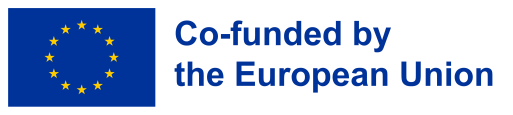 2
Projeto SMARTIES FOR SME
Apoio Financeiro
Cada projeto selecionado receberá um montante fixo de 25,000 EUR, a pagar através de 2 parcelas intermédias de 25 % e um pagamento final de 50 % do orçamento, em função das atividades realizadas e dos resultados obtidos. A taxa de financiamento é de 100 %.

Os pagamentos aos projetos seguem a abordagem do montante fixo, o que significa que o orçamento estimado do projeto é formulado com base nas realizações, atividades e resultados do projeto proposto e, em seguida, avaliado para determinar a sua relação custo-eficácia.
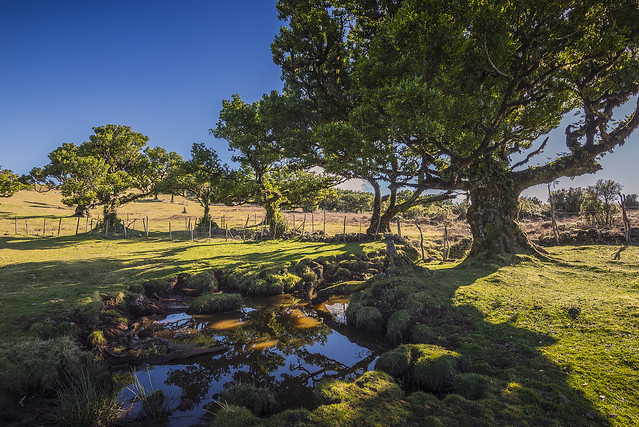 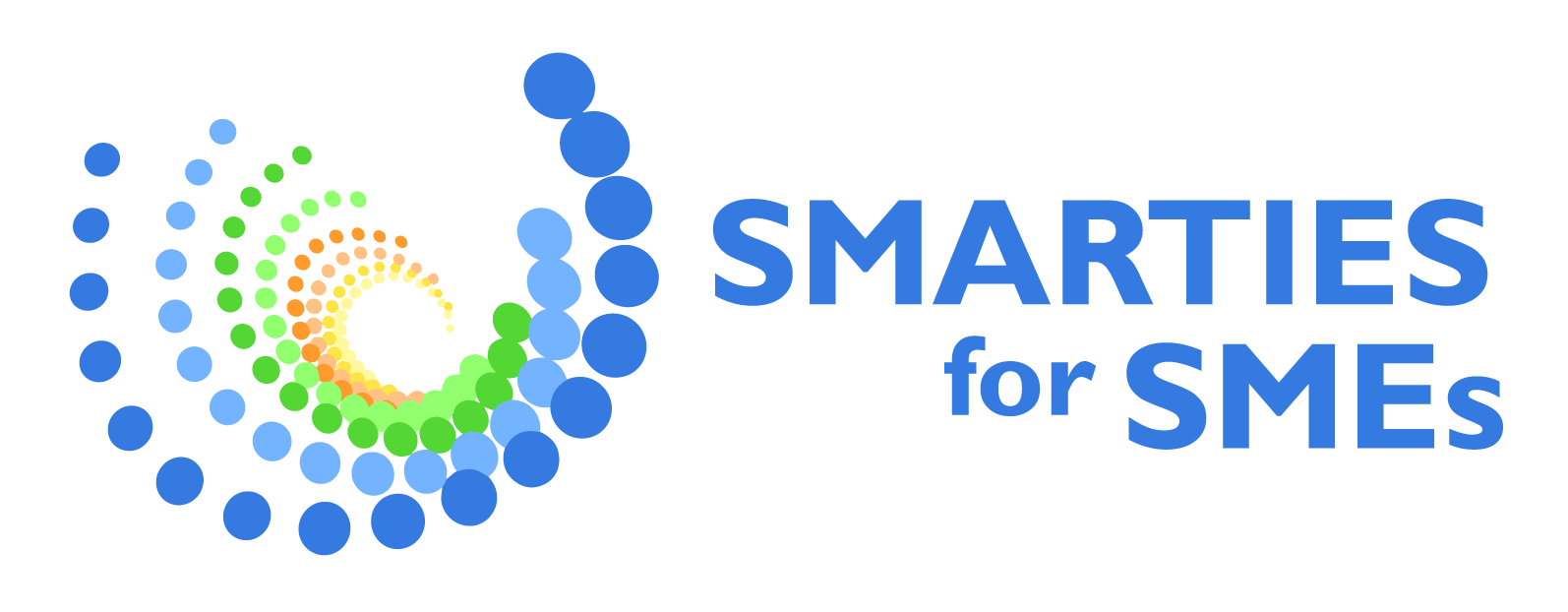 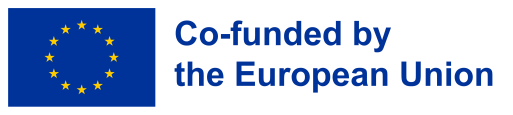 1
Projeto SMARTIES FOR SME
Tipologia de Apoio
Cada projeto selecionado receberá gratuitamente consultoria e apoio personalizados durante 15 meses, a partir de abril de 2025, de peritos contratados pela ACIF para este efeito.

•	pelo menos duas sessões de consultoria individuais para desenvolver, implementar e promover melhor a sua ideia de negócio inovadora, incluindo apoio à adoção de boas práticas em matéria de sustentabilidade e à obtenção de certificados e rótulos internacionalmente reconhecidos;

•	pelo menos três sessões envolvendo o grupo de projetos selecionados em cada país, para partilhar boas práticas e estratégias empresariais, reforçar o networking e promover a criação de redes a nível local. 
.
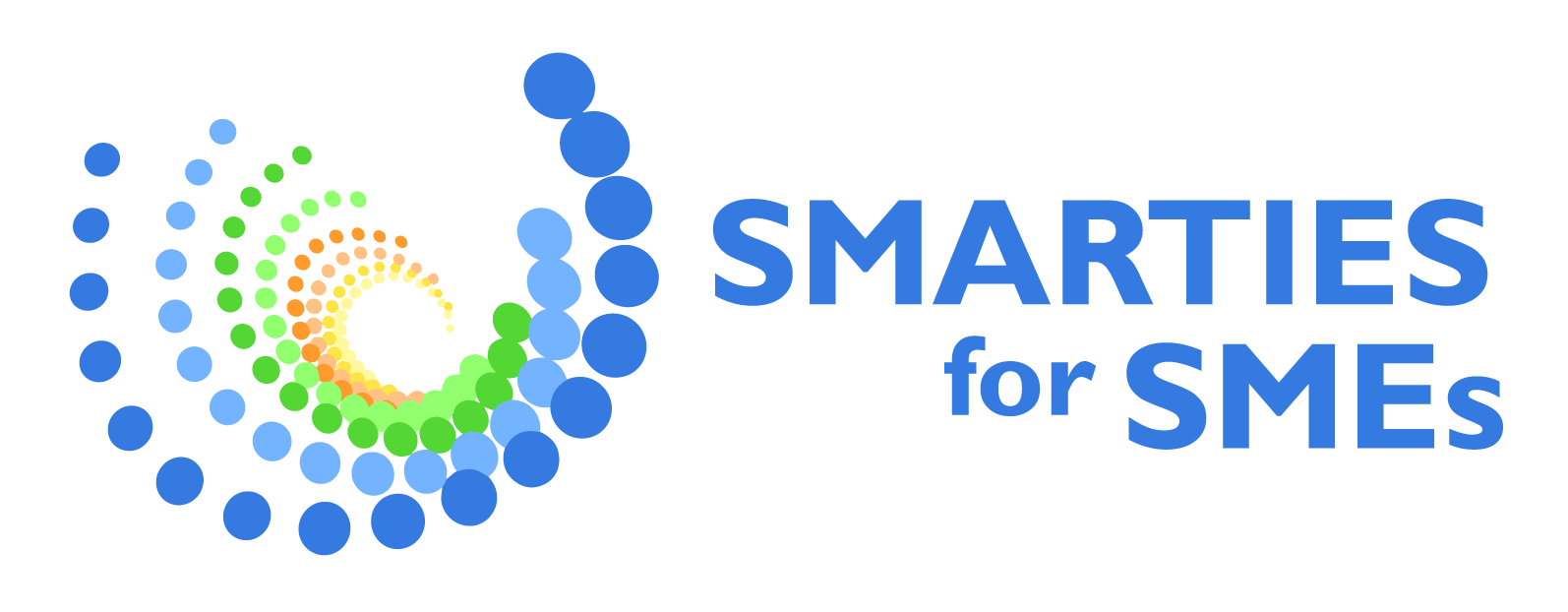 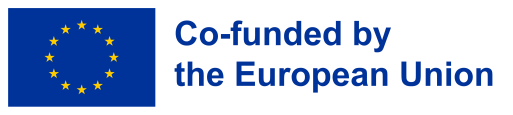 1
Projeto SMARTIES FOR SME
Elegibilidade dos promotores
Os projetos podem ser apresentados por: 

Uma PME do Setor do Turismo;

Uma parceria (com um candidato principal) de 2 a 4 PME turísticas do mesmo país;

Uma parceria (com um candidato principal) de 2 a 4 organizações do mesmo país, com pelo menos uma PME do turismo e uma organização pública ou privada fundamental para a realização do projeto, desde que pelo menos 70 % do apoio financeiro seja dedicado à(s) PME(s) incluída(s) no projeto;
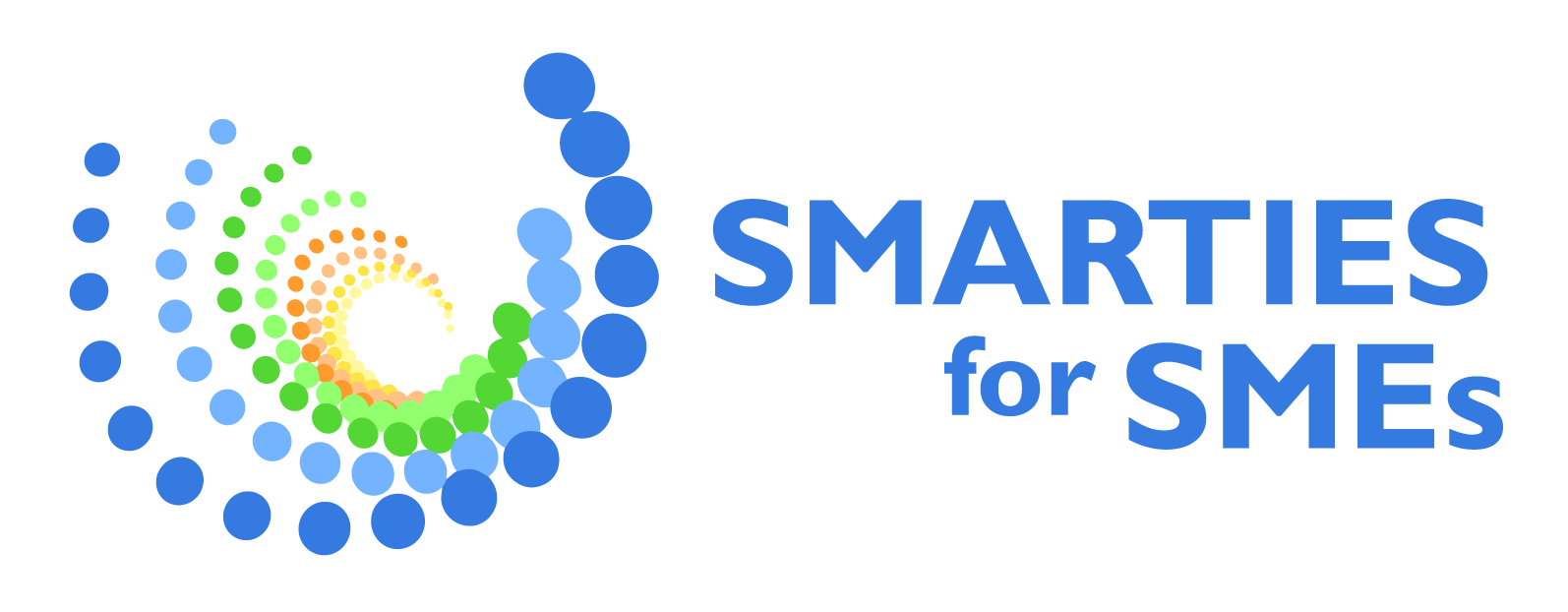 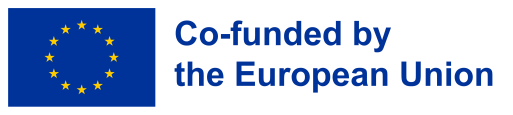 1
Projeto SMARTIES FOR SME
Elegibilidade dos promotores
A mesma organização pode candidatar-se a um máximo de 2 propostas diferentes, desde que tenha funções diferentes (por exemplo, PME individuais numa proposta e candidato principal noutra; requerente principal num e parceiro noutro).
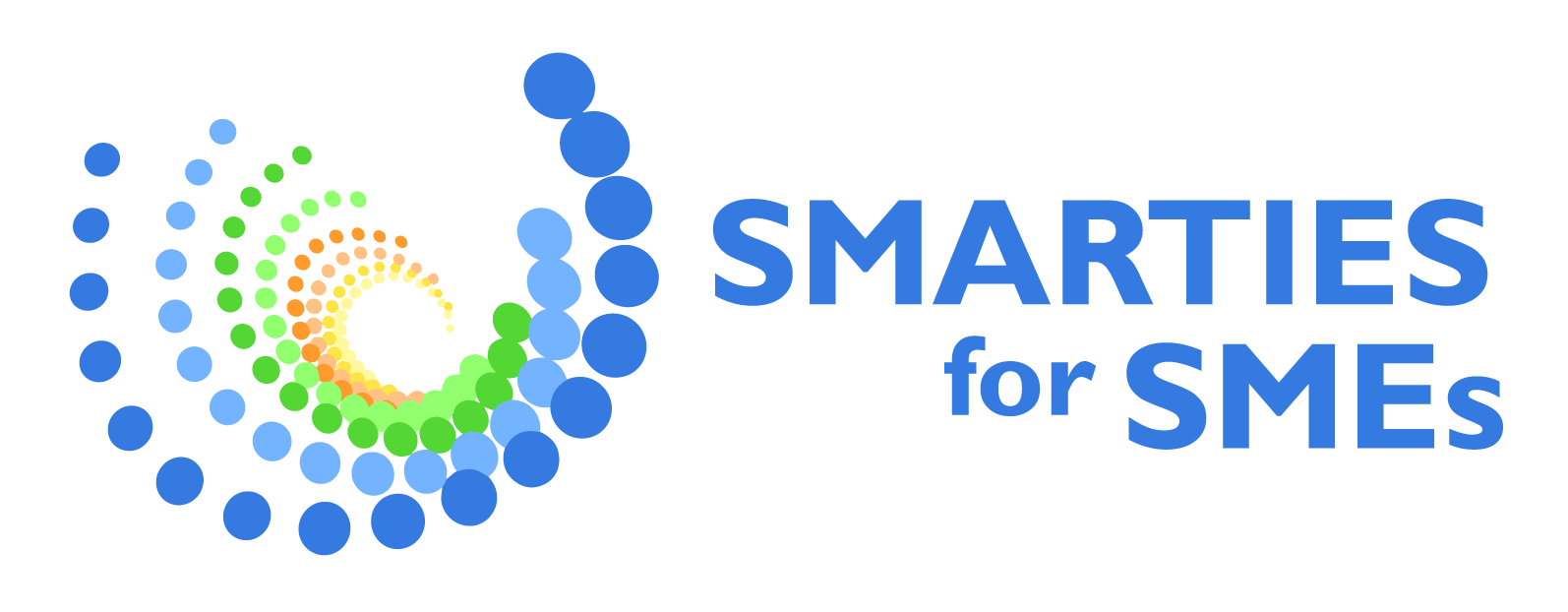 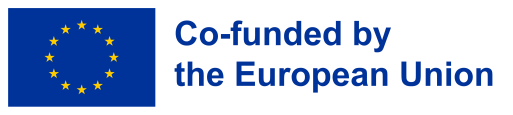 1
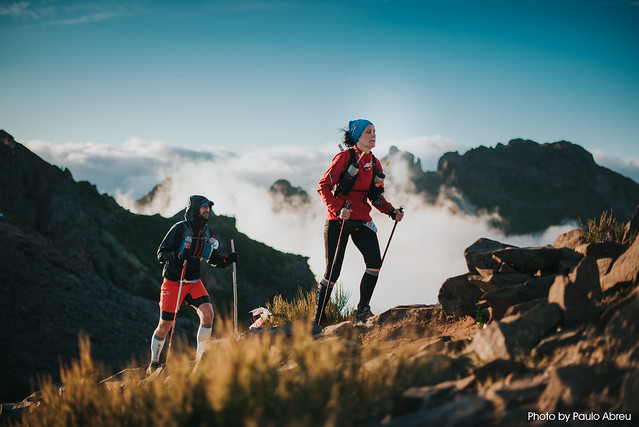 Notas:
Os candidatos devem cumprir a definição de micro, pequena ou média empresa (PME), em conformidade com a Recomendação 2003/3612 da UE e o guia do utilizador para as PME: 

Para efeitos do presente convite à apresentação de propostas, as PME do setor do turismo podem pertencer a quaisquer classes e categorias da NACE, desde que as suas atividades sejam relevantes para o ecossistema do turismo.
IMAGE
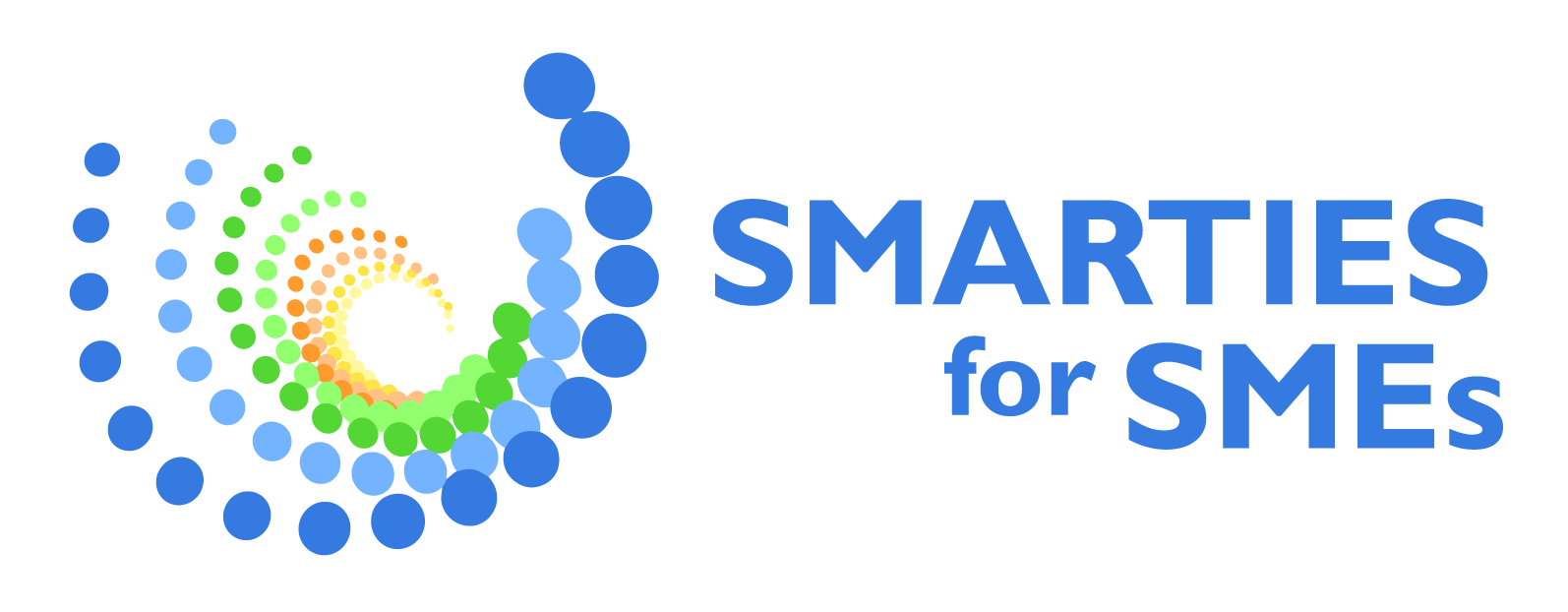 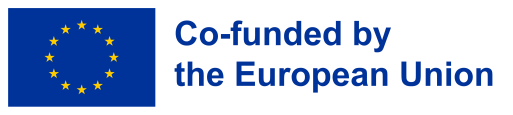 3
Projeto SMARTIES FOR SME
Áreas Temáticas
O presente convite à apresentação de propostas está à procura de projetos e soluções que tenham criatividade e elevado potencial de inovação, sustentabilidade a longo prazo e replicabilidade. 

Os projetos devem centrar-se em, pelo menos, uma das seguintes áreas temáticas:

Transição Verde e Digital;
Turismo Regenerativo;
Ligação entre o Turismo e a Agricultura.
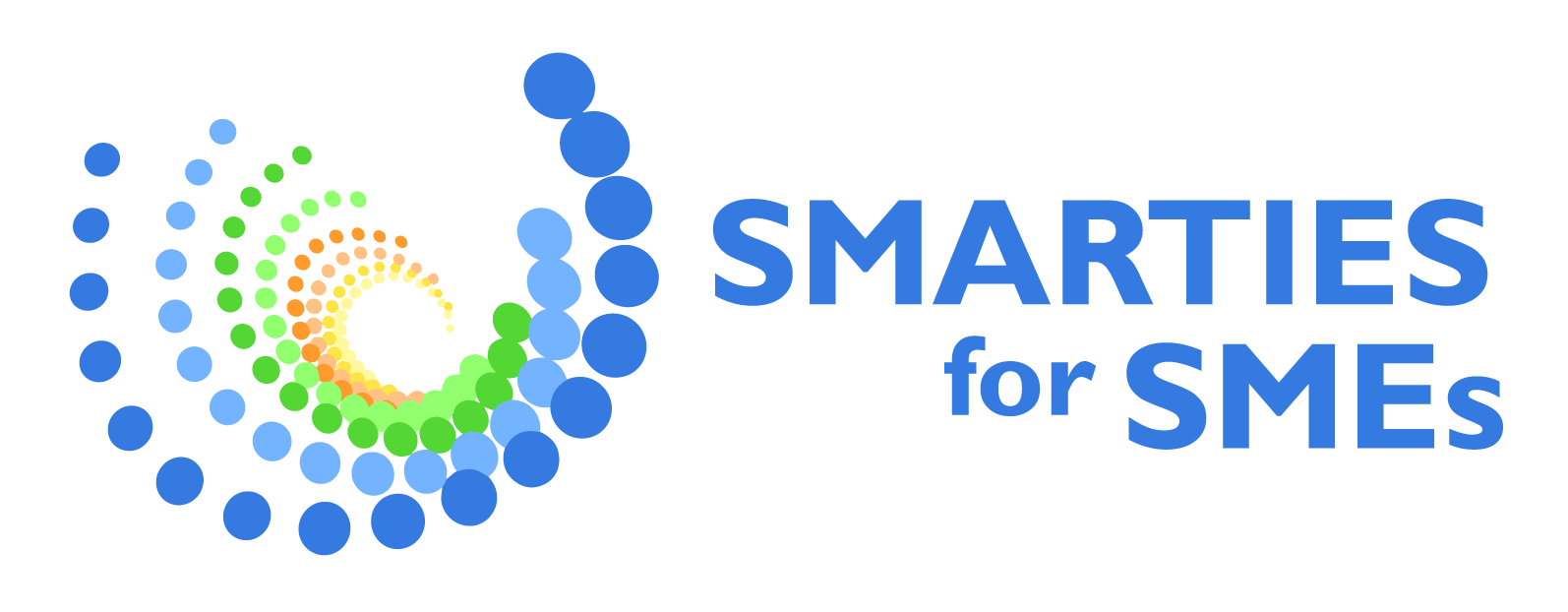 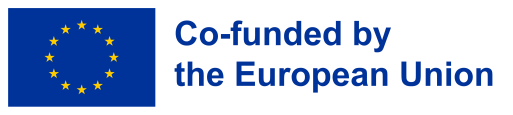 1
Projeto SMARTIES FOR SME
Áreas Temáticas
Transição Verde e 
Digital
Projetos e soluções que apoiem a dupla transição das PME do setor do turismo e reforcem a sua própria resiliência e a sustentabilidade do ecossistema turístico da UE.
GRAPH
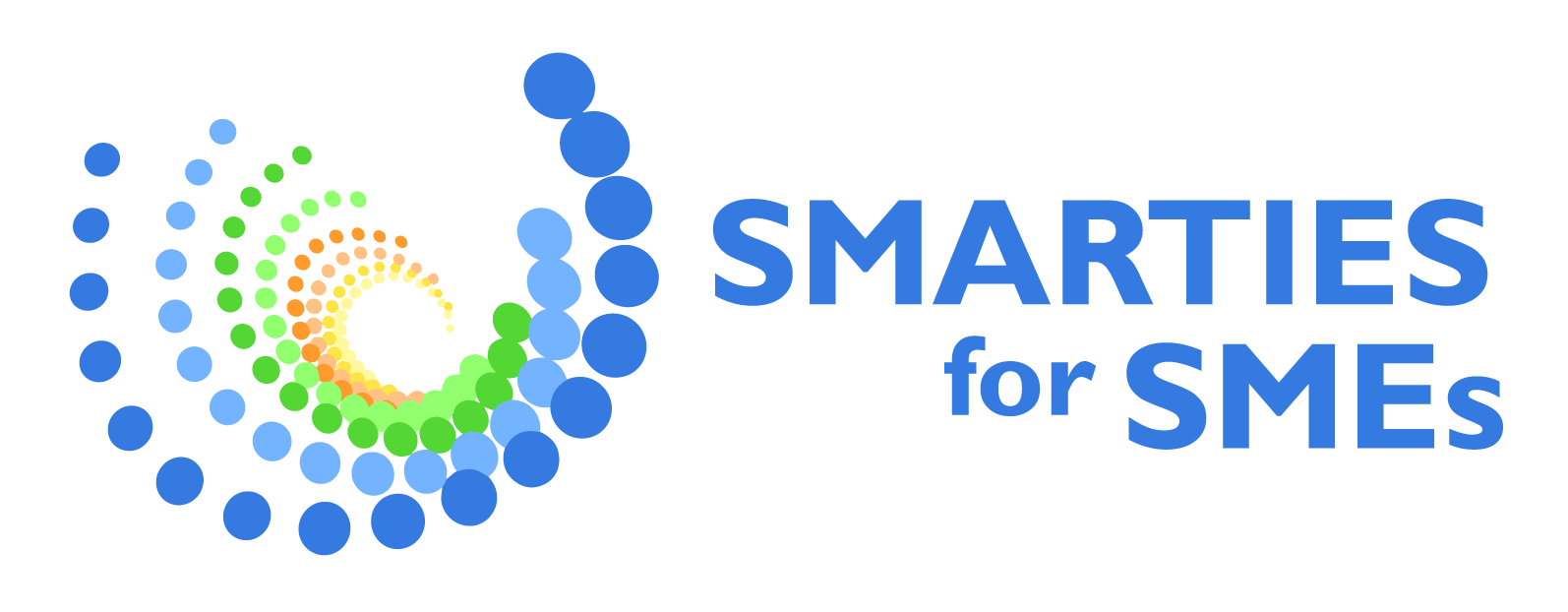 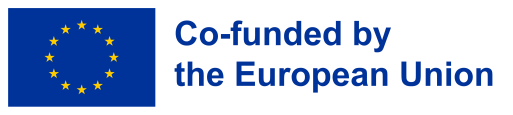 4
Projeto SMARTIES FOR SME
Áreas Temáticas
Turismo 
Regenerativo
Projetos e soluções que desenvolvam e promovam uma oferta turística que respeite a autenticidade do território local e contribua para o bem-estar das comunidades locais.
GRAPH
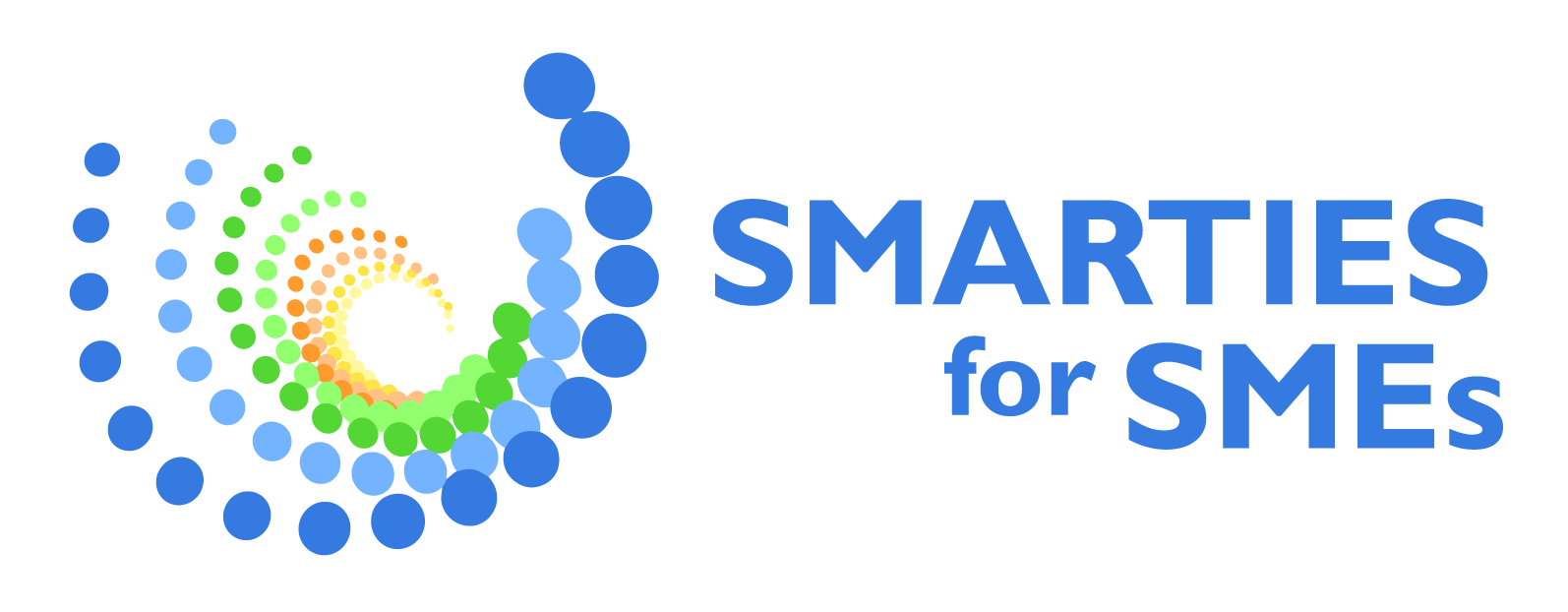 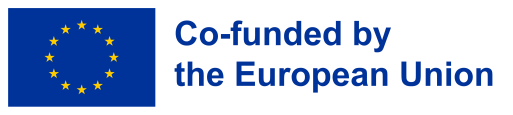 4
Projeto SMARTIES FOR SME
Áreas Temáticas
Ligação entre o Turismo e a Agricultura
Projetos e soluções que desenvolvam a sinergia entre o turismo e o ecossistema agroalimentar, especialmente promovendo a Dieta Mediterrânica como modelo de sustentabilidade alimentar no setor do turismo.
GRAPH
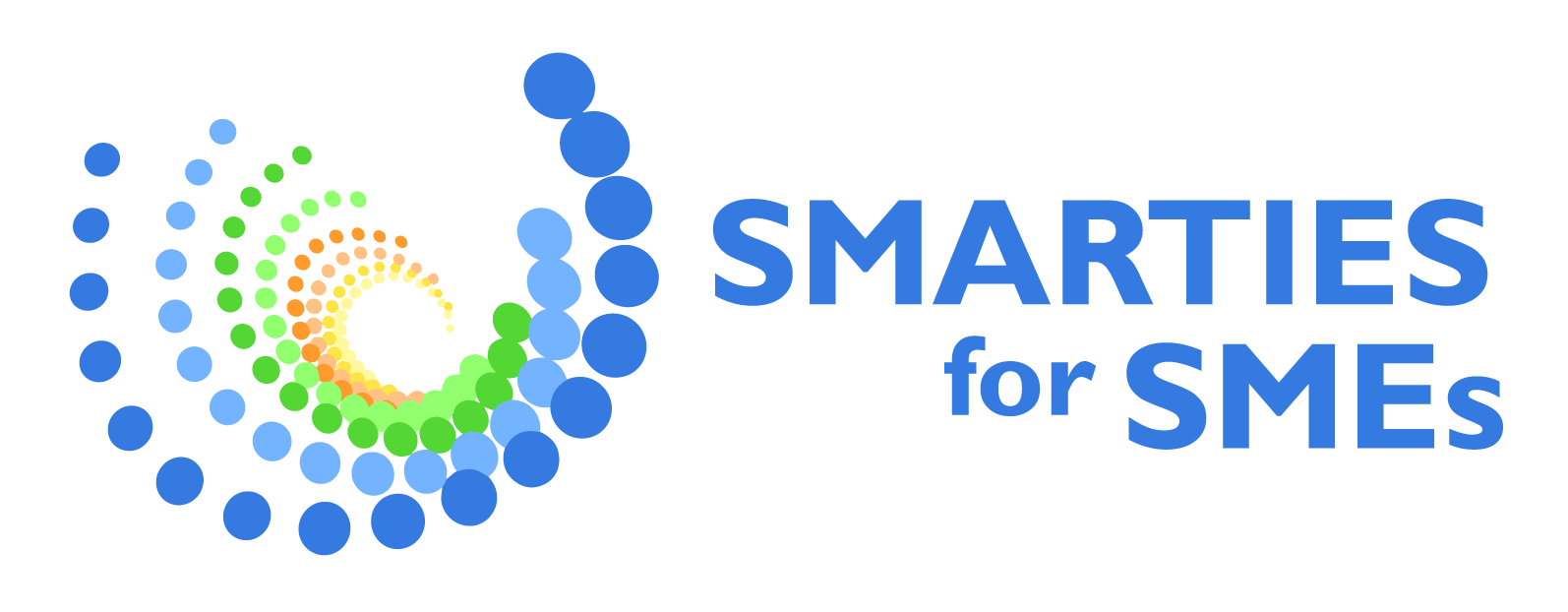 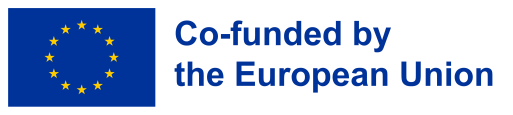 4
Projeto SMARTIES FOR SME
Atividades Elegíveis
Espera-se que os projetos implementem produtos, processos, serviços e/ou modelos empresariais inovadores e que consistam numa combinação de diferentes atividades que sejam fundamentais para a realização do projeto e para a obtenção dos resultados esperados. 

São elegíveis várias atividades, entre as quais:

Serviços para as PME implementarem as suas ideias de negócio; 
Desenvolvimento de produtos; 

Estudos de mercado; 

Desenvolvimento e análise de planos de negócios;
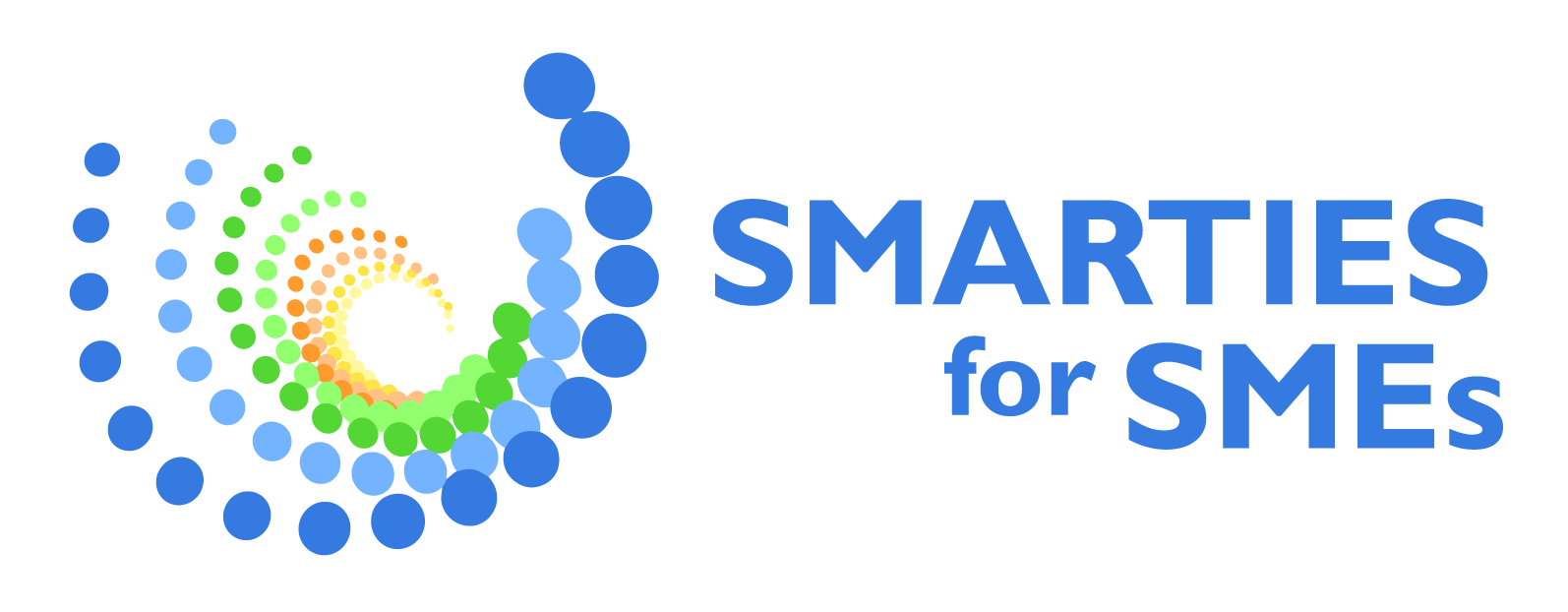 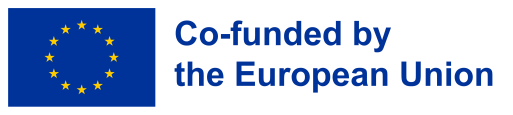 1
Projeto SMARTIES FOR SME
Atividades Elegíveis
Espera-se que os projetos implementem produtos, processos, serviços e/ou modelos empresariais inovadores e que consistam numa combinação de diferentes atividades que sejam fundamentais para a realização do projeto e para a obtenção dos resultados esperados. 

Desenvolvimento da propriedade intelectual;

Atividades de promoção e comunicação; 

Formação do pessoal;
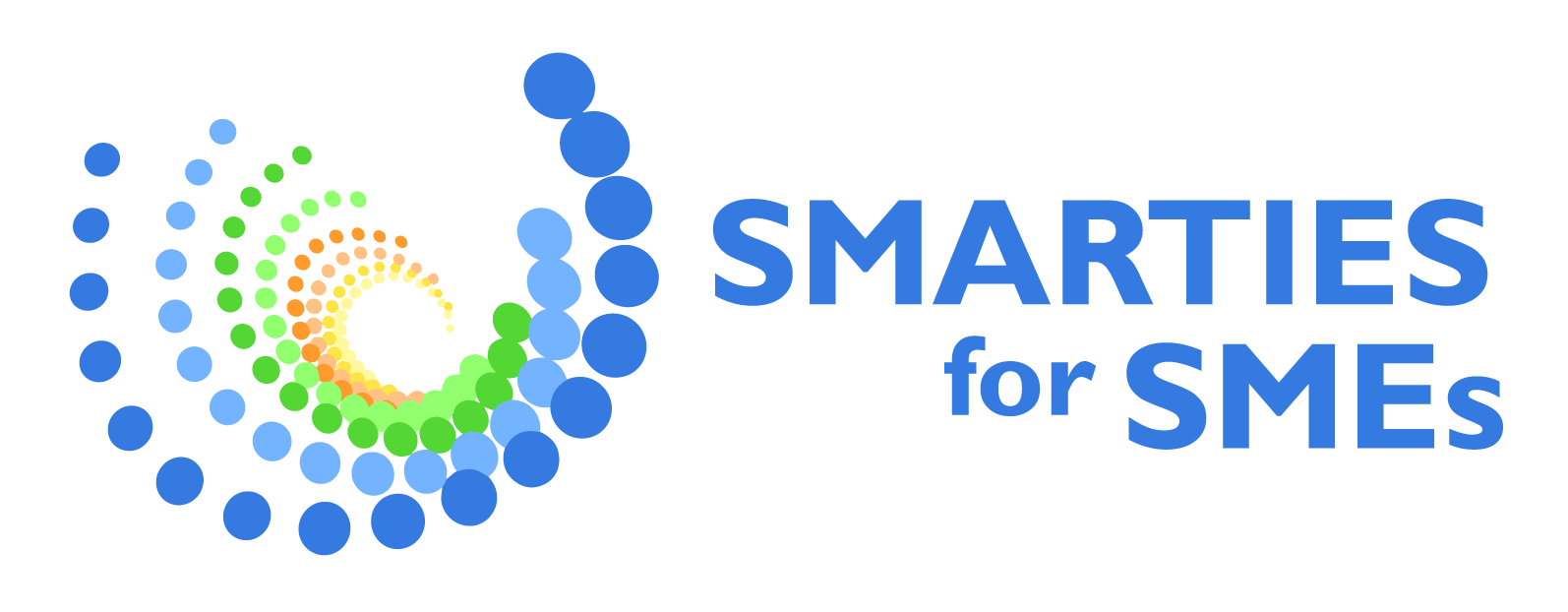 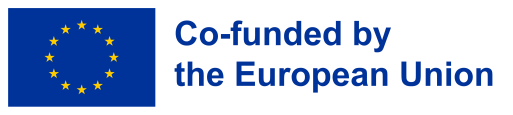 1
Projeto SMARTIES FOR SME
Atividades Elegíveis
Licenças de software; 

Taxas de entrada/viagem a reuniões de negócios, feiras comerciais/formação; 

Processos de transição, incluindo o registo EMAS e/ou o rótulo ecológico da UE/outros sistemas de certificação reconhecidos, conducentes à sustentabilidade ambiental;

A aquisição de equipamento é elegível, mas deve ser fundamental para a obtenção dos resultados do projeto e, como recomendação não obrigatória, não deve exceder os 30 % do orçamento do projeto.
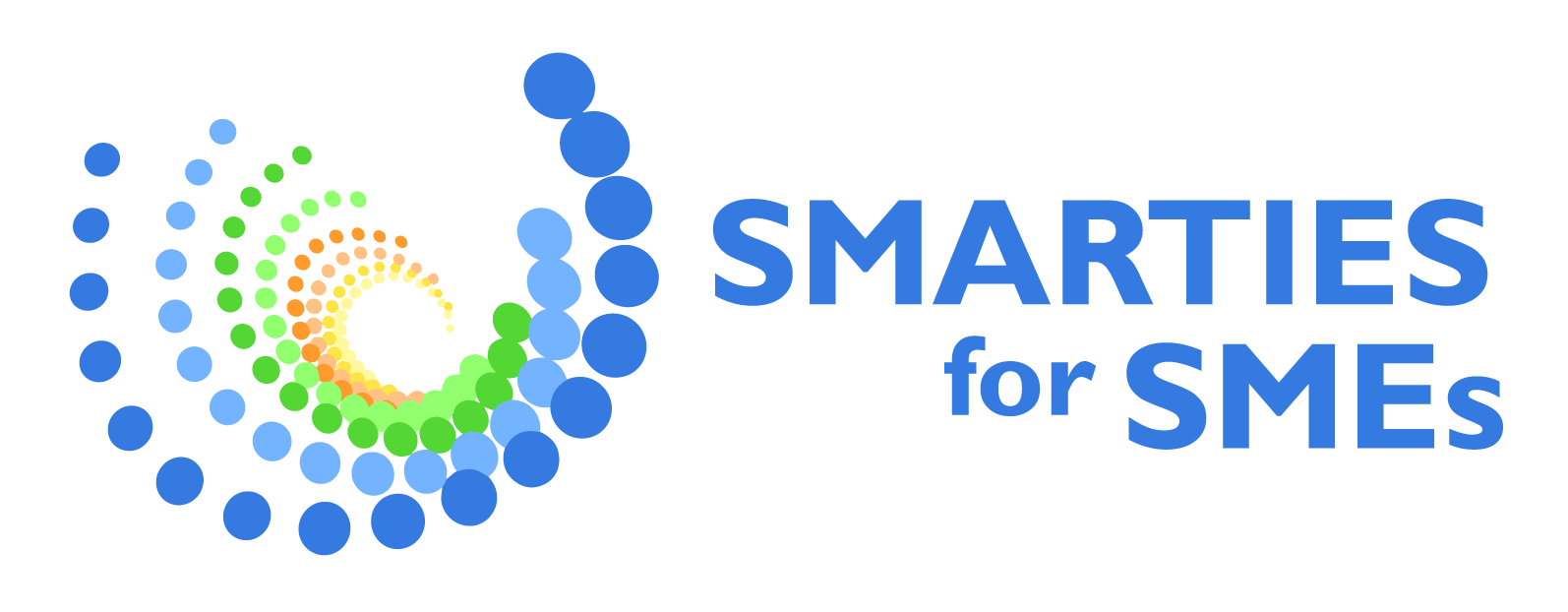 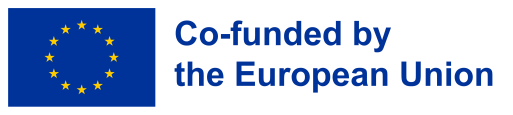 1
Projeto SMARTIES FOR SME
Duração
Prevê-se que a execução dos projetos tenha uma duração de 15 meses, a partir de abril de 2025, data em que serão conhecidos os projetos selecionados.

Prevê-se que a Call seja lançada em Outubro de 2024 e que as candidaturas sejam apresentadas até fevereiro de 2025
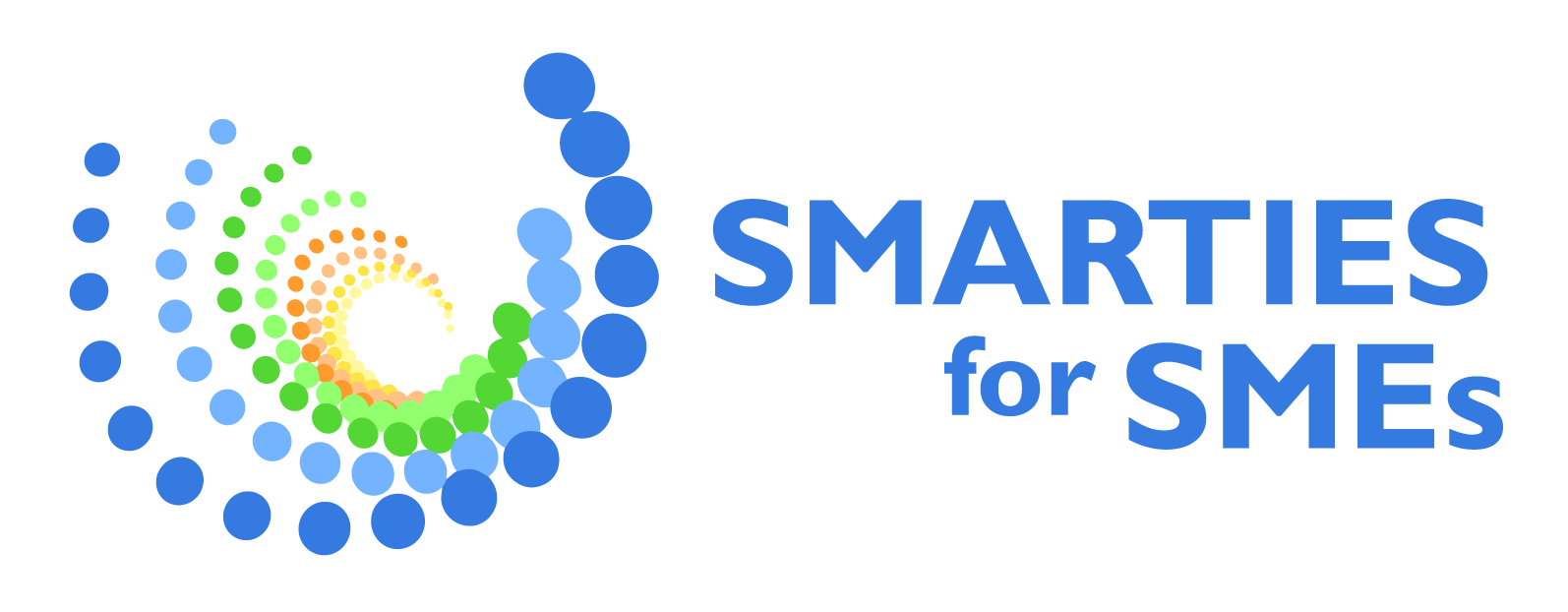 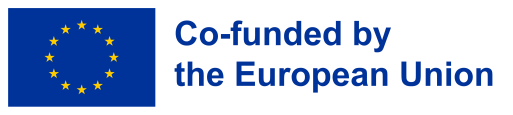 5
Projeto SMARTIES FOR SME
Critérios de Avaliação
Relevância -  5 pontos

Qual a relevância do projeto para as áreas temáticas do convite à apresentação de propostas?

Dupla transição: por exemplo, propostas que incluam soluções digitais e formação para as PME; As PME que obtenham certificações ou rótulos sustentáveis; PME que reduzem o seu impacto ambiental, etc. 

Turismo regenerativo: por exemplo, propostas que integrem conceitos de turismo regenerativo; envolver ativamente as comunidades locais; proporcionar impacto positivo ou retorno para a área local, etc.
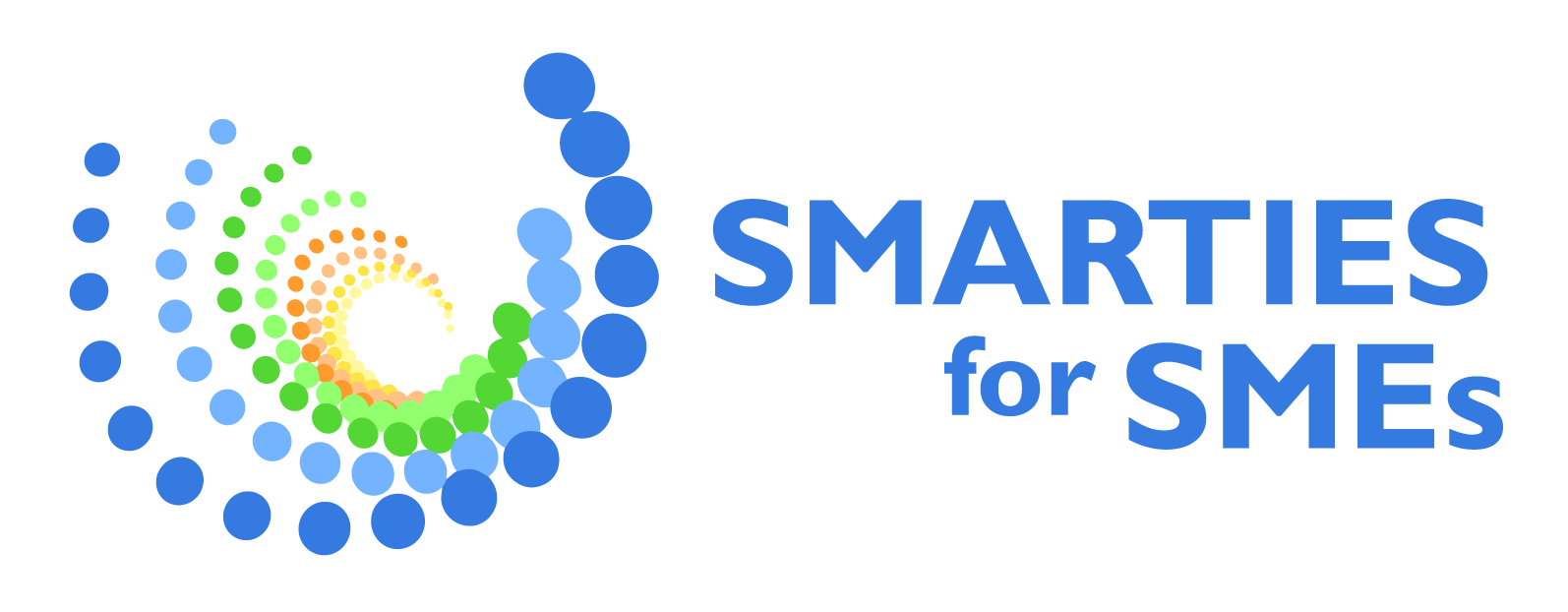 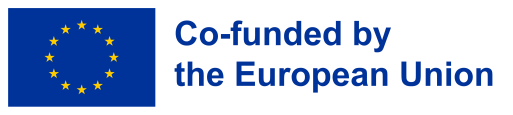 1
Projeto SMARTIES FOR SME
Critérios de Avaliação
Sinergia com o ecossistema agroalimentar: por exemplo, propostas que integrem sinergias com o ecossistema agroalimentar local, reduzam o desperdício alimentar das PME, proporcionem certificações ou processos de sustentabilidade alimentar, etc.
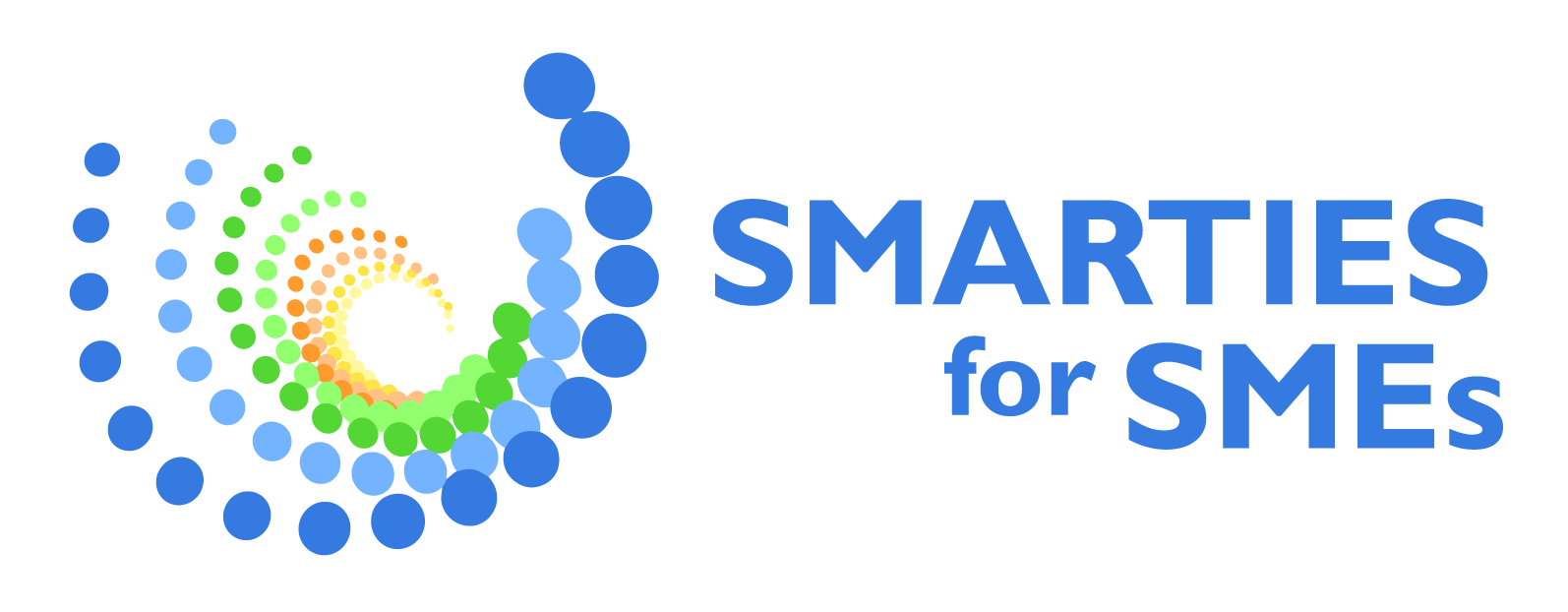 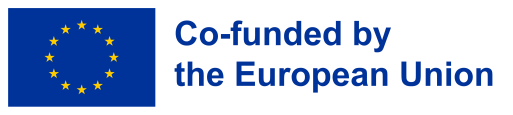 1
Projeto SMARTIES FOR SME
Critérios de Avaliação
Inovação – 5 pontos

Quão inovador é o projeto em comparação com o atual estado-da-arte e o status quo?

Que mudança é esperada?
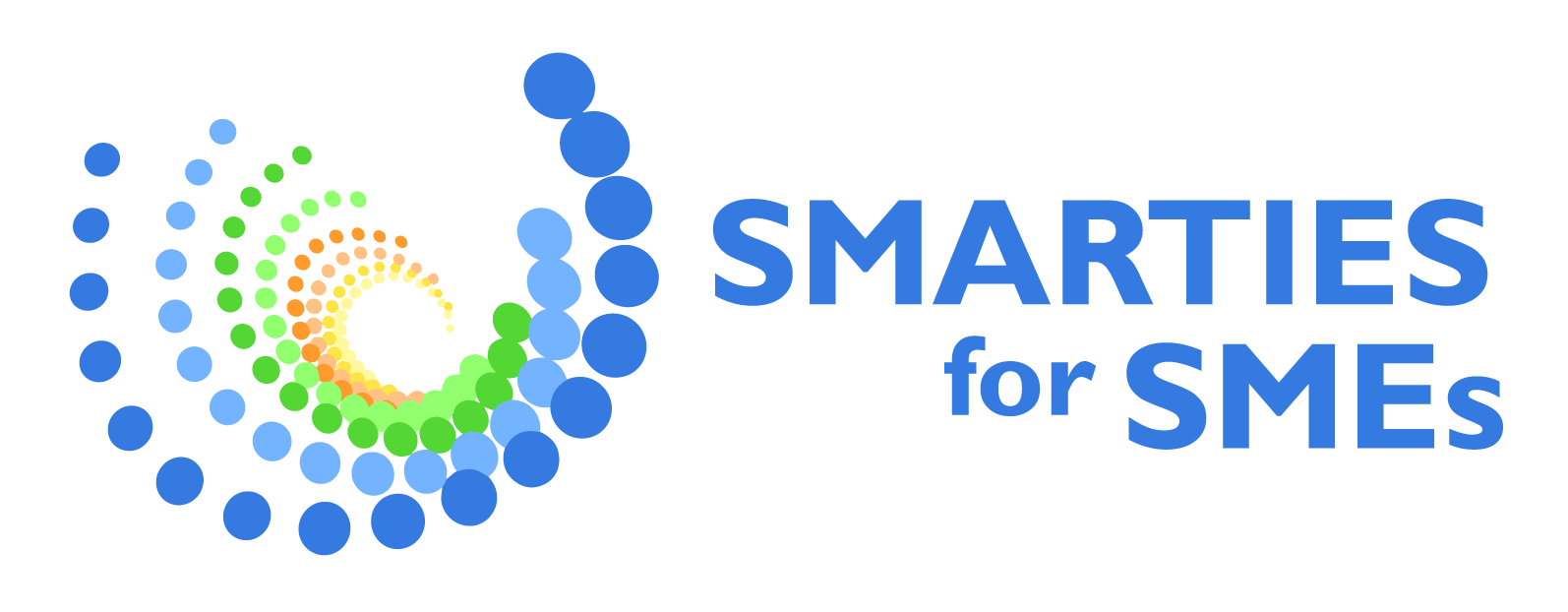 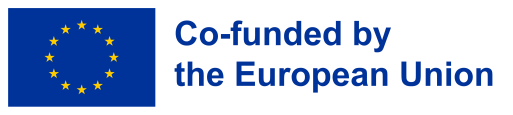 1
Projeto SMARTIES FOR SME
Critérios de Avaliação
Qualidade do projeto – 5 pontos

O objetivo específico do projeto é claramente identificado, realista e exequível? 

A estrutura do projeto (atividades, resultados esperados, realizações, etc.) é clara e coerente com o objetivo específico?

Os resultados esperados são verificáveis e/ou mensuráveis durante a duração do projeto?
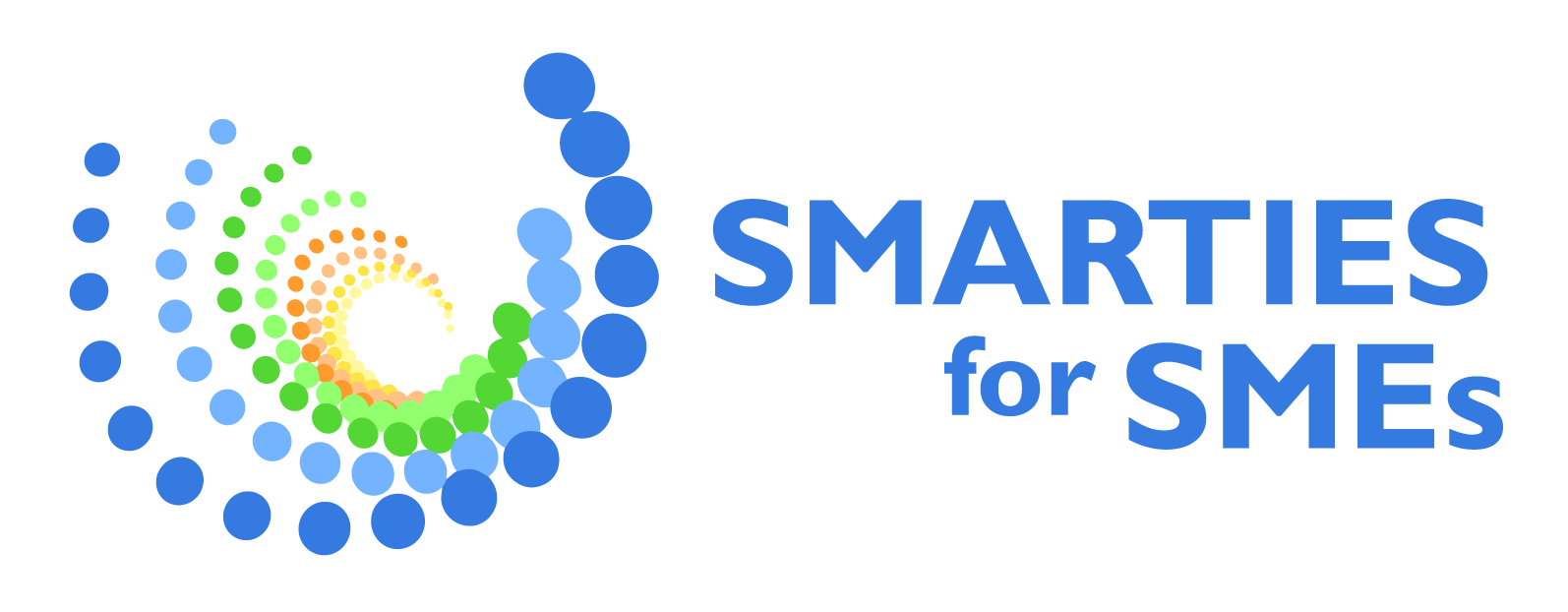 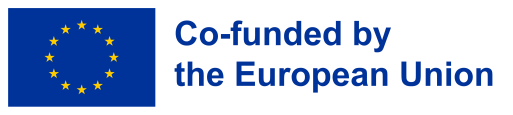 1
Projeto SMARTIES FOR SME
Critérios de Avaliação
Capacidade operacional e financeira – 5 pontos

Os candidatos (PME únicas ou parcerias) demonstram capacidade operacional suficiente para realizar o projeto (especialização e experiência)?

Estão previstas estruturas e procedimentos de gestão eficazes?
O orçamento do projeto é coerente com as atividades e responsabilidades?

Demonstra uma boa relação qualidade/preço?
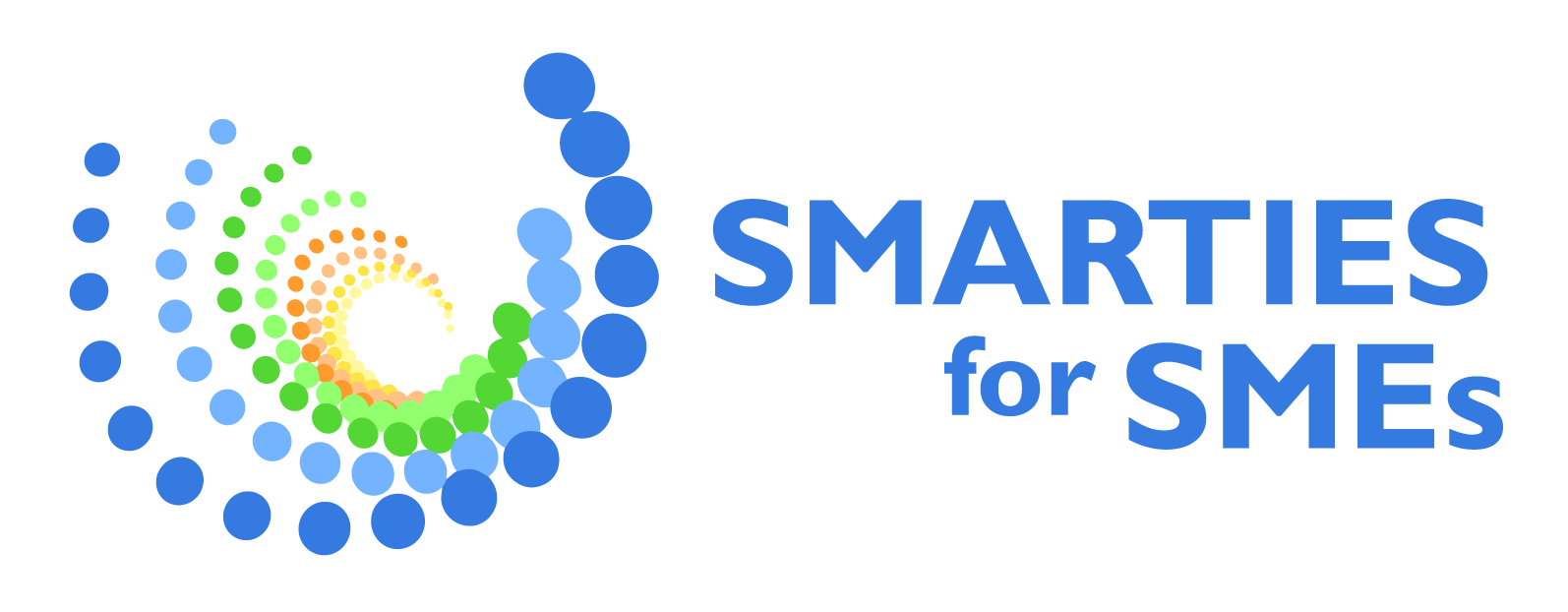 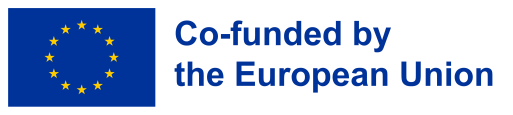 1
Projeto SMARTIES FOR SME
Critérios de Avaliação
Impacto e sustentabilidade – 5 pontos

Quão sustentável é a solução do projeto no futuro?

Espera-se um impacto a médio e longo prazo?

Quão replicável é a solução do projeto a nível local, mediterrânico e da UE?
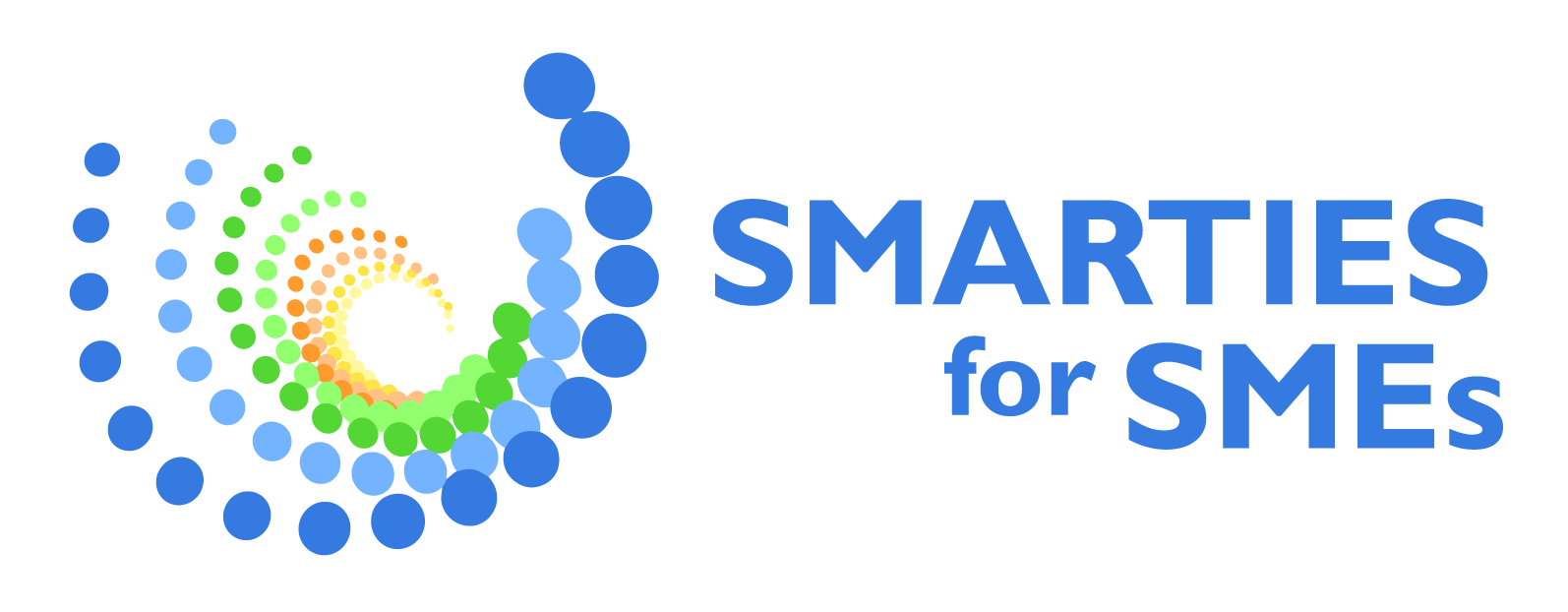 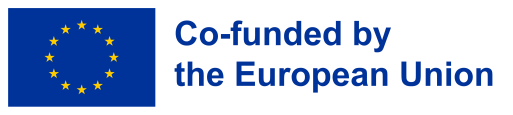 1
Projeto SMARTIES FOR SME
Pagamentos
O apoio financeiro Smarties para PME é prestado através de um montante fixo, uma forma de comunicação de custos simplificado que se centra nas atividades, realizações e resultados esperados do projeto, em vez de documentar as despesas. 

Durante a fase de execução, solicita -se aos projetos que demonstrem a realização, a eficácia e a qualidade das suas atividades e realizações e que demonstrem o alcance dos resultados esperados, de acordo com o que planearam na sua proposta de projeto. 

Se os resultados previstos forem entregues, os pagamentos serão efetuados. Se os resultados não forem satisfatórios, os projetos serão convidados a rever e melhorar o seu desempenho.
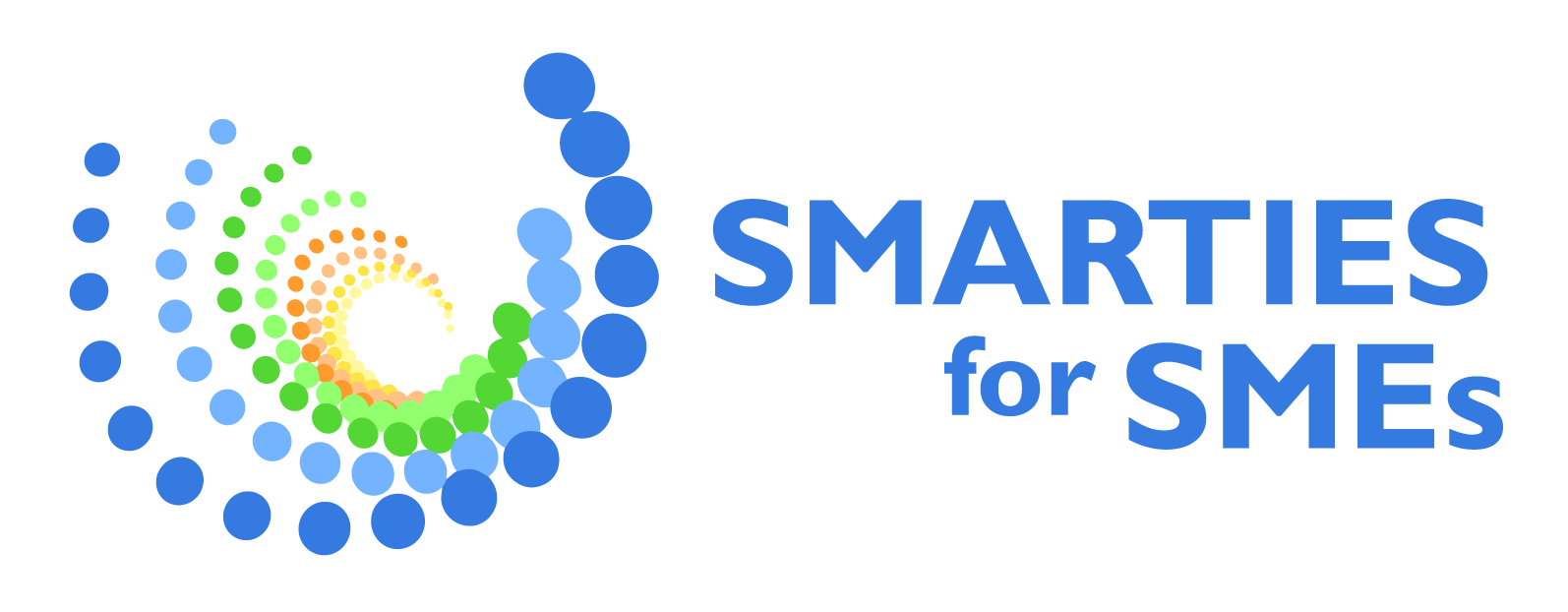 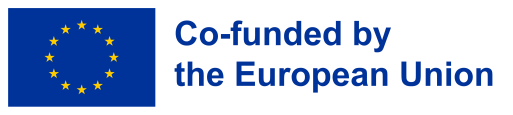 1
Projeto SMARTIES FOR SME



Mais informações: dec@acif-ccim.pt

Ou

https://smartiesforsmes.eu/
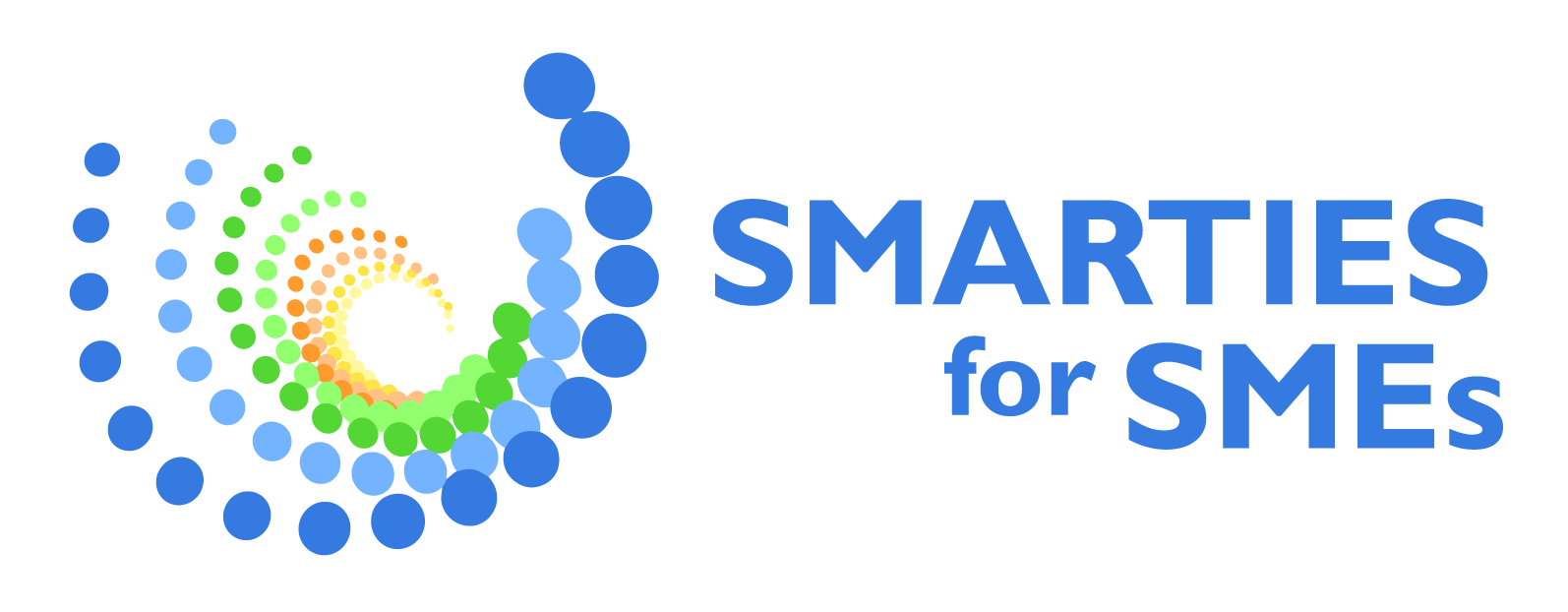 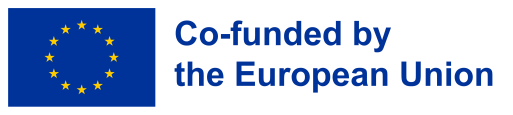 1
PARTNERS
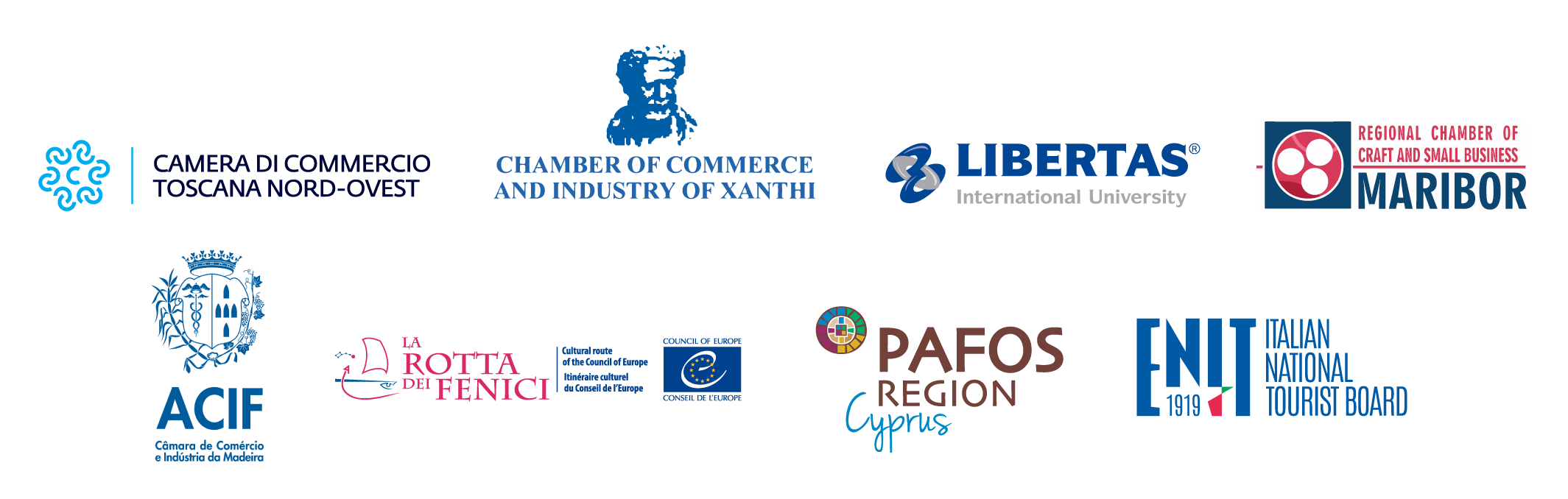 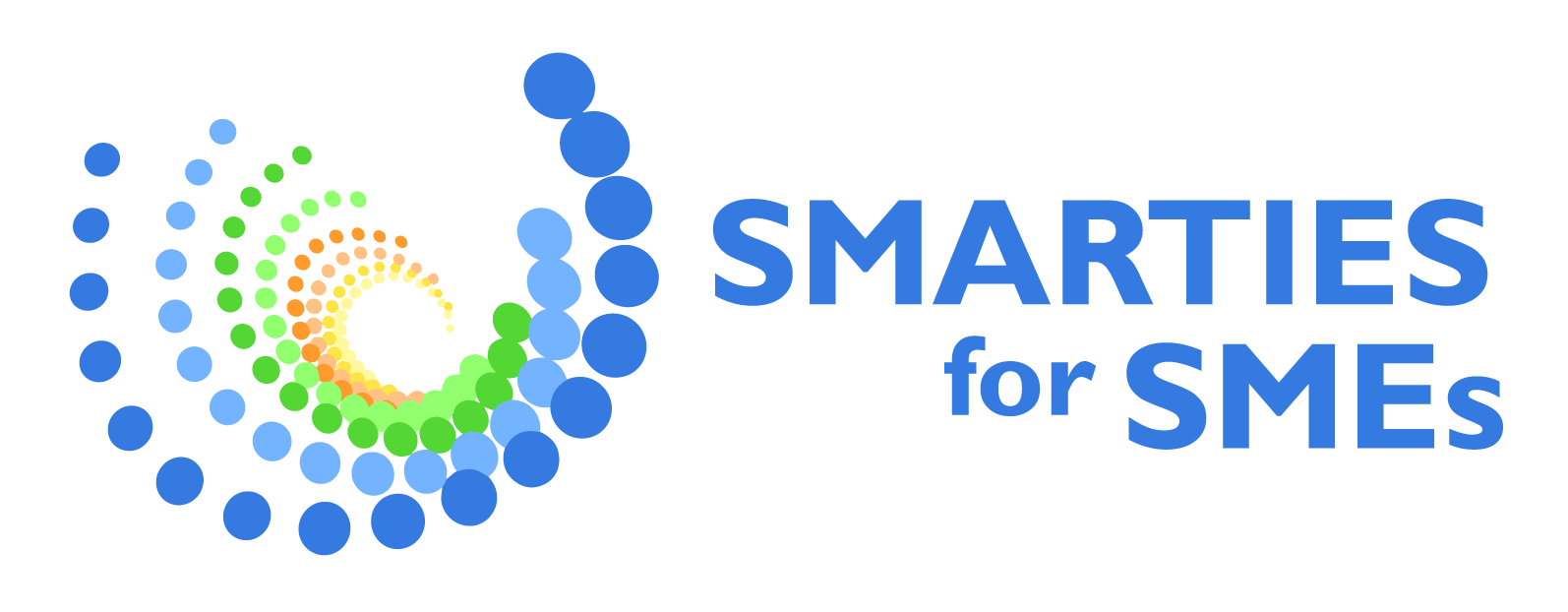 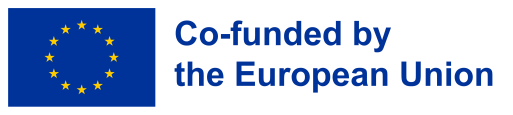 6
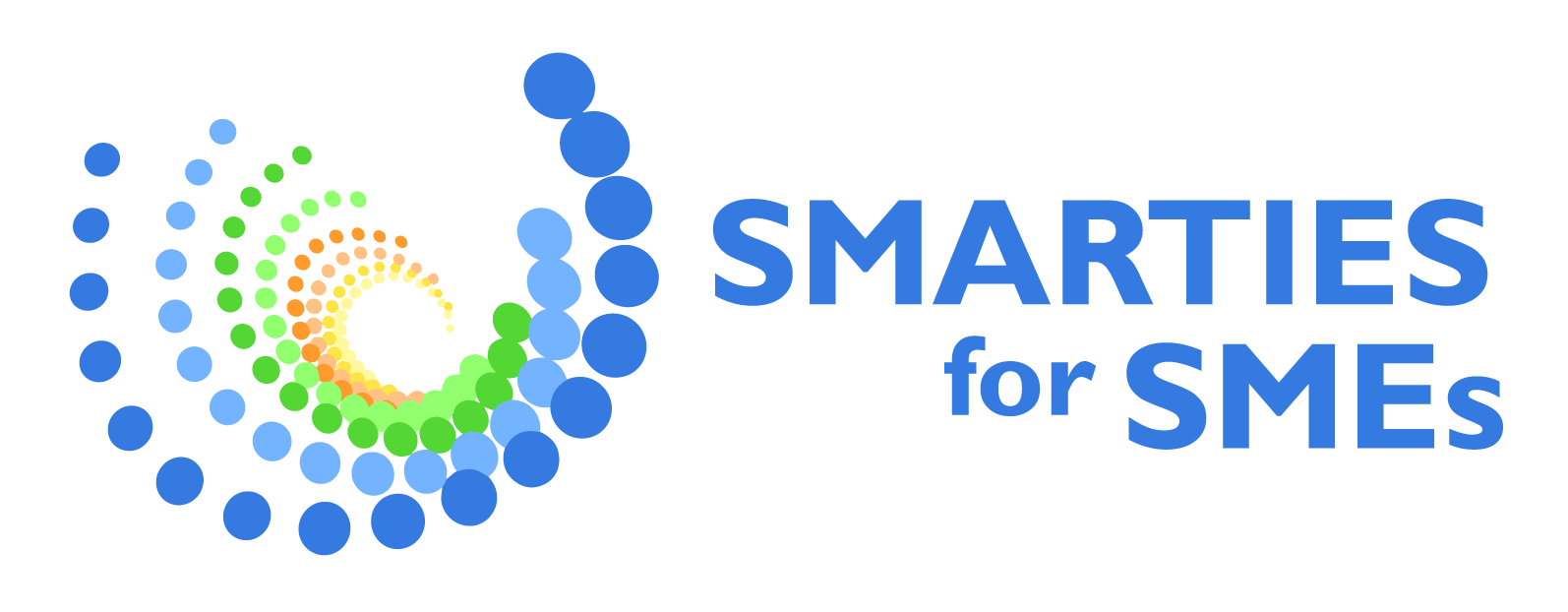 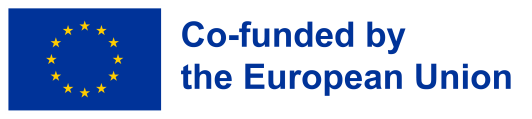